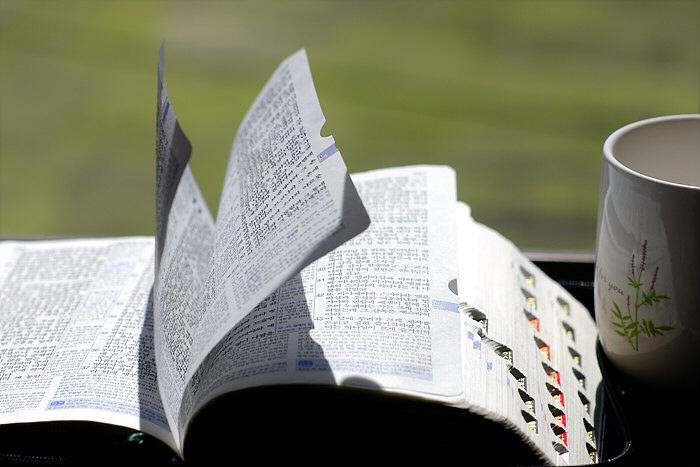 교독문
119번
(성탄절 1)
교독문 119번 – 성탄절 1
여호와의 영광이 나타나고
모든 육체가 그것을 함께 보리라
이는 여호와의 입이 말씀하셨느니라
교독문 119번 – 성탄절 1
베들레헴 에브라다야
너는 유다 족속중에 작을지라도
이스라엘을 다스릴 자가
네게서 내게로 나올 것이라
그의 근본은 상고에,
영원에 있느니라
교독문 119번 – 성탄절 1
이는 한 아기가 우리에게 났고
한 아들을 우리에게 주신 바 되었는데
그의 어깨에는 정사를 메었고
그의 이름은 기묘자라, 모사라,
전능하신 하나님이라
교독문 119번 – 성탄절 1
영존하시는 아버지라,
평강의 왕이라 할 것임이라
그 정사와 평강의 더함이 무궁하며
교독문 119번 – 성탄절 1
또 다윗의 왕좌와 그의 나라에 군림하여
그 나라를 굳게 세우고
지금 이후로 영원히 정의와 공의로
그것을 보존하실 것이라
교독문 119번 – 성탄절 1
천사가 이르되 무서워 하지 말라
보라 내가 온 백성에게 미칠
큰 기쁨의 좋은 소식을 너희에게 전하노라
오늘 다윗의 동네에
너희를 위하여 구주가 나셨으니
곧 그리스도 주시니라
<아 멘>